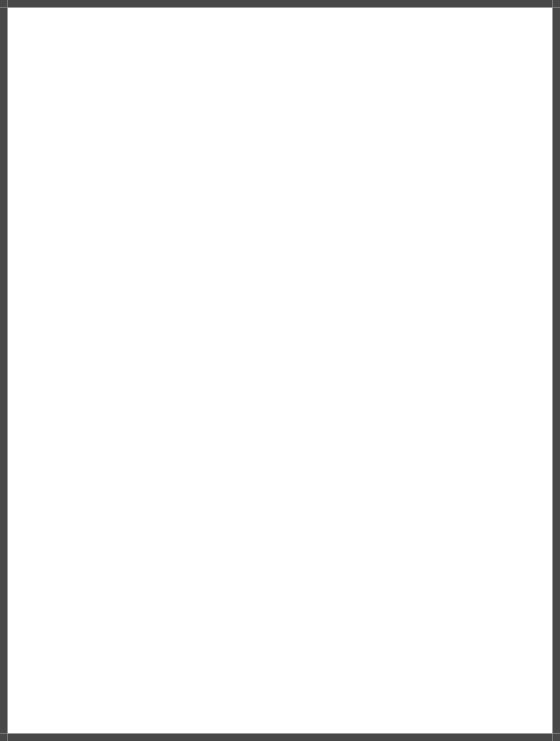 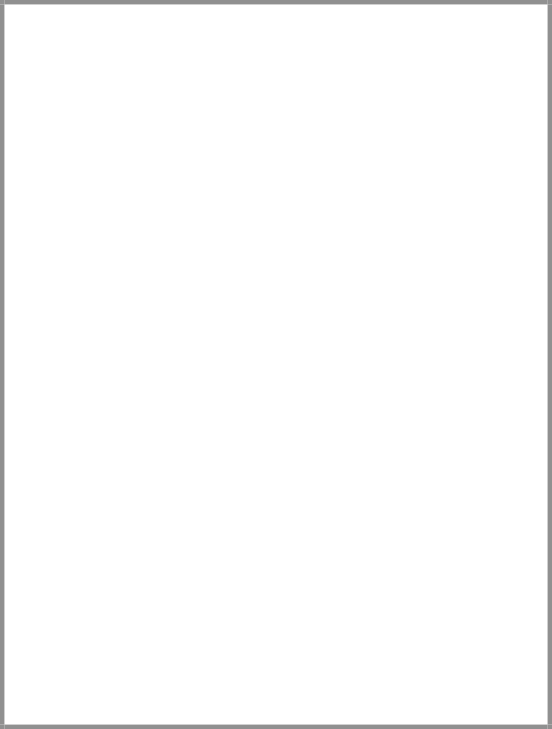 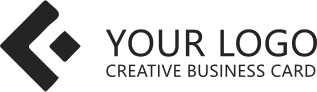 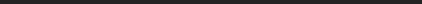 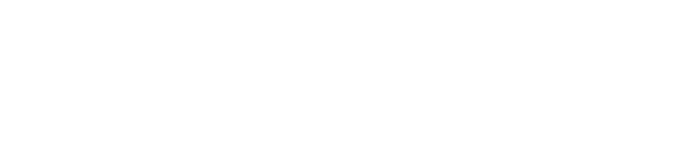 大气简约工作实用型PPT模板
ATMOSPHERE SIMPLE WORK PRACTICAL PPT TEMPLATE
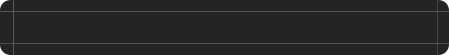 汇报人：xiazaii
汇报时间：20xx年xx月
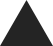 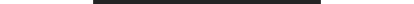 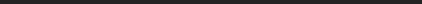 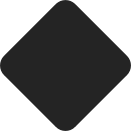 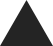 公司简介
01
They are seeking permission to begin criminal
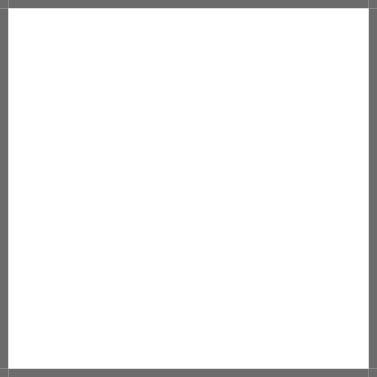 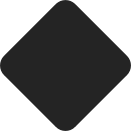 产品介绍
02
They are seeking permission to begin criminal
CONTENTS
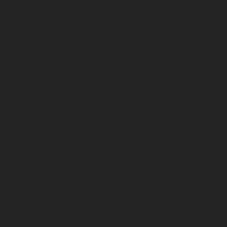 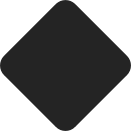 03
商务合作
They are seeking permission to begin criminal
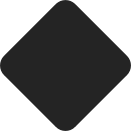 未来规划
04
They are seeking permission to begin criminal
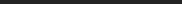 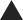 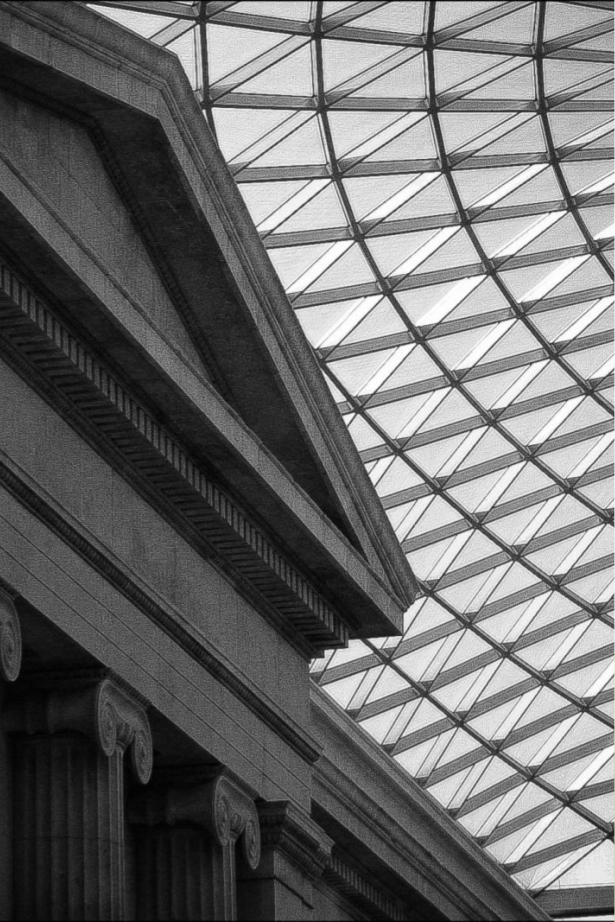 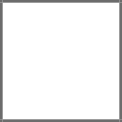 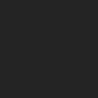 公司简介
They are seeking permission to begin criminal
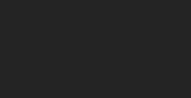 As food is to the body, so is learning to the mind. Our bodies grow and muscles develop with the intake of adequate nutritious food
As food is to the body, so is learning to the mind. Our bodies grow and muscles develop with the intake of adequate nutritious food. Likewise, we should keep learning day by day to maintain our keen mental power and expand our intellectual capacity. Constant learning supplies us with inexhaustible fuel for driving us to sharpen our power of reasoning, analysis, and judgment. Learning incessantly is the surest way to keep pace with the times in the information age, and an infallible warrant of success in times of uncertainty.
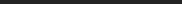 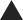 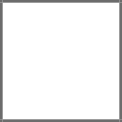 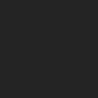 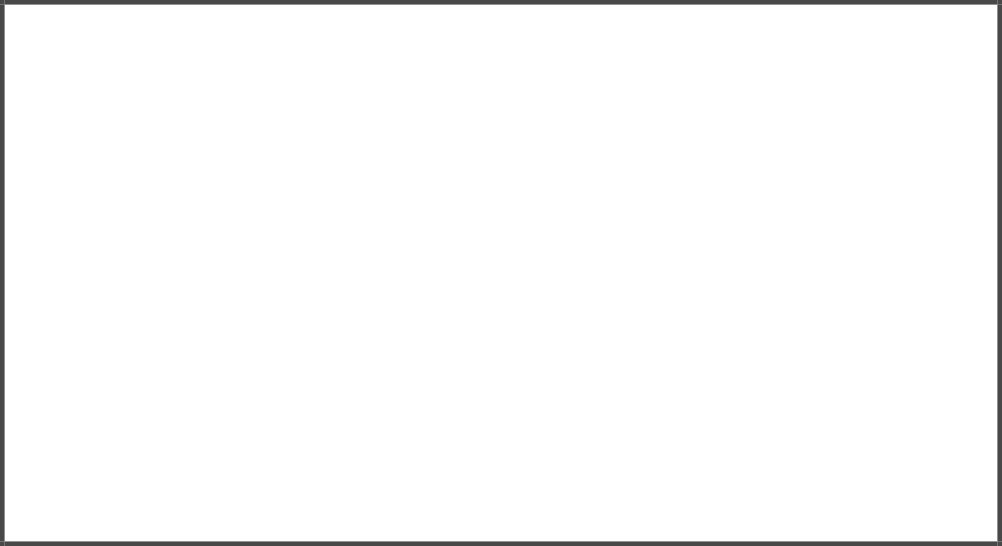 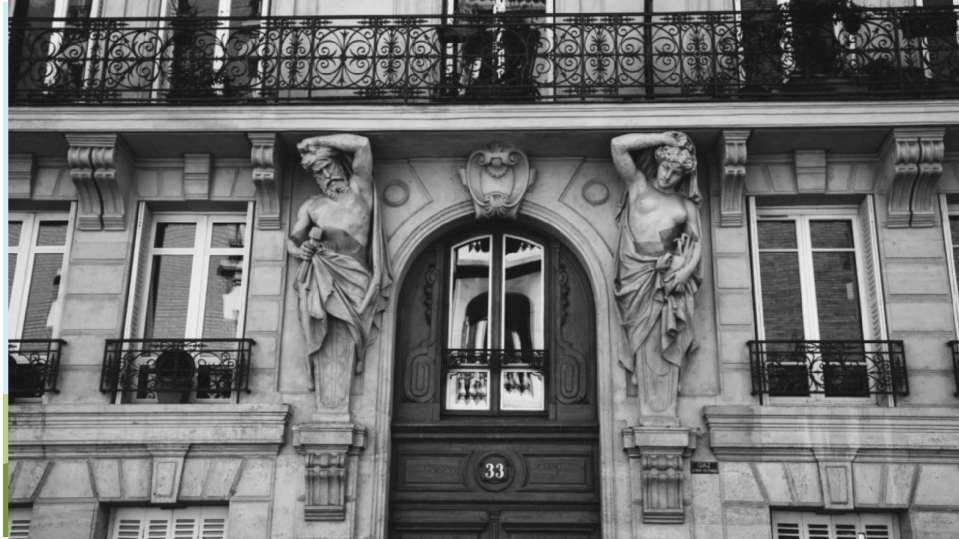 公司简介
They are seeking permission to begin criminal
As food is to the body, so is learning to the mind. Our bodies grow and muscles develop with the intake of adequate nutritious food
As food is to the body, so is learning to the mind. Our bodies grow and muscles develop with the intake of adequate nutritious food
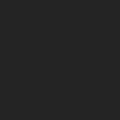 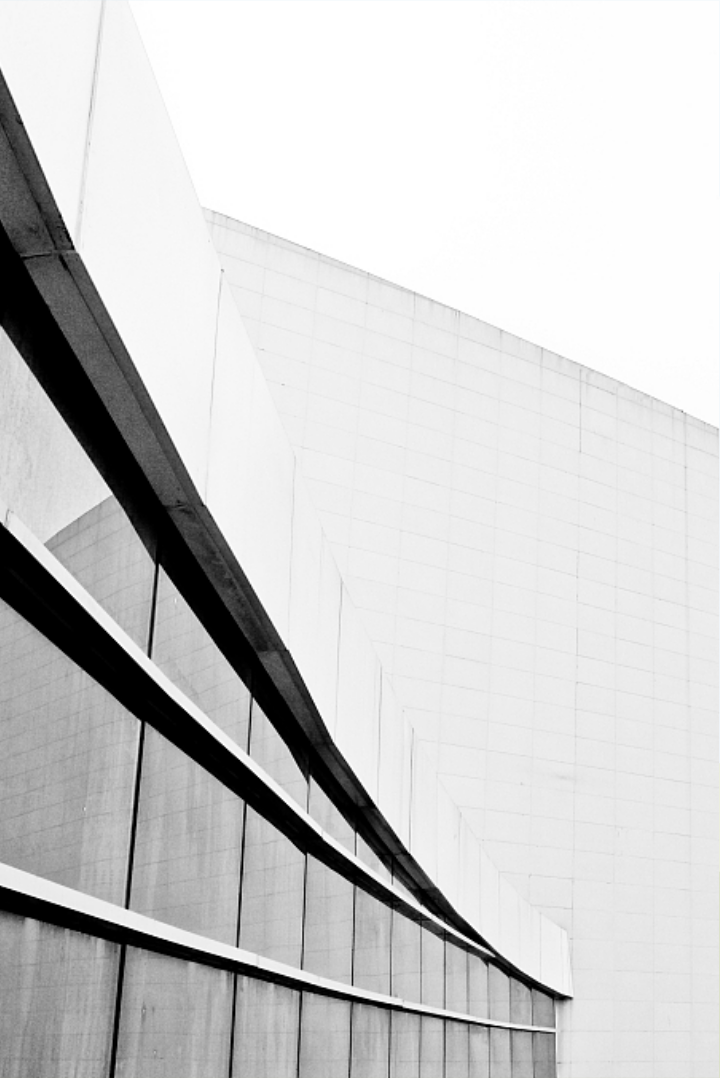 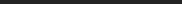 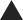 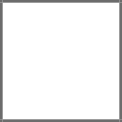 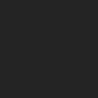 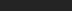 产品介绍
Product introduction
As food is to the body, so is learning to the mind. Our bodies grow and muscles develop with the intake of adequate nutritious food
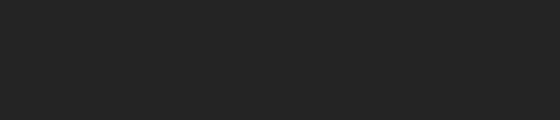 As food is to the body, so is learning to the mind. Our bodies grow and muscles develop with the intake of adequate nutritious food. Likewise, we should keep learning day by day to maintain our keen mental power and expand our intellectual capacity. Constant learning supplies us with inexhaustible fuel for driving us to sharpen our power of reasoning, analysis, and judgment. Learning incessantly is the surest way to keep pace with the times in the information age, and an infallible warrant of success in times of uncertainty.
YOUR DESIRED TEXT
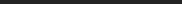 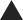 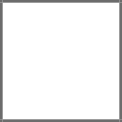 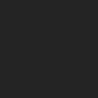 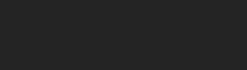 产品介绍
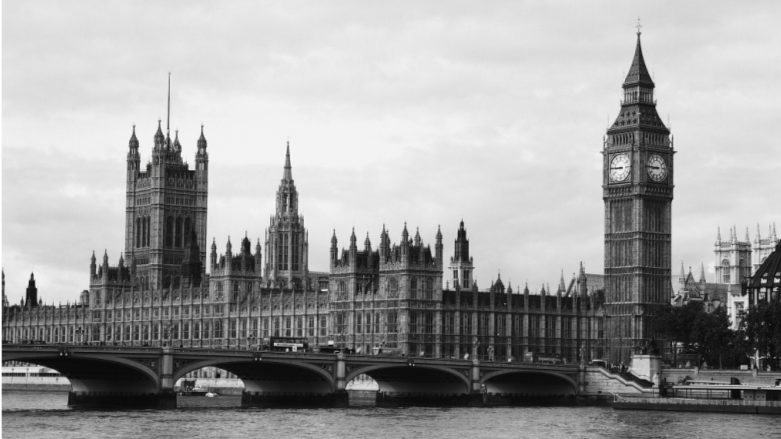 Product introduction
As food is to the body, so is learning to the mind. Our bodies grow and muscles develop with the intake of adequate nutritious food
As food is to the body, so is learning to the mind. Our bodies grow and muscles develop with the intake of adequate nutritious food. Likewise, we should keep learning day by day to maintain our keen mental power and expand our intellectual capacity. Constant learning supplies us with inexhaustible fuel for driving us to sharpen our power of reasoning, analysis, and judgment.
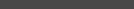 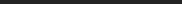 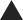 商务合作
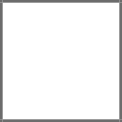 Business cooperation
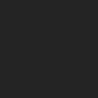 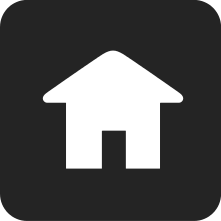 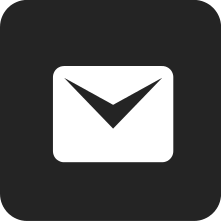 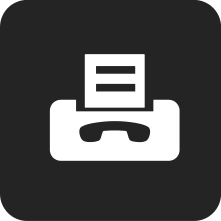 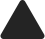 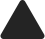 输入文字
输入文字
输入文字
As food is to the body, so is learning to the mind. Our bodies grow and muscles develop with the intake of adequate nutritious food
As food is to the body, so is learning to the mind. Our bodies grow and muscles develop with the intake of adequate nutritious food
As food is to the body, so is learning to the mind. Our bodies grow and muscles develop with the intake of adequate nutritious food
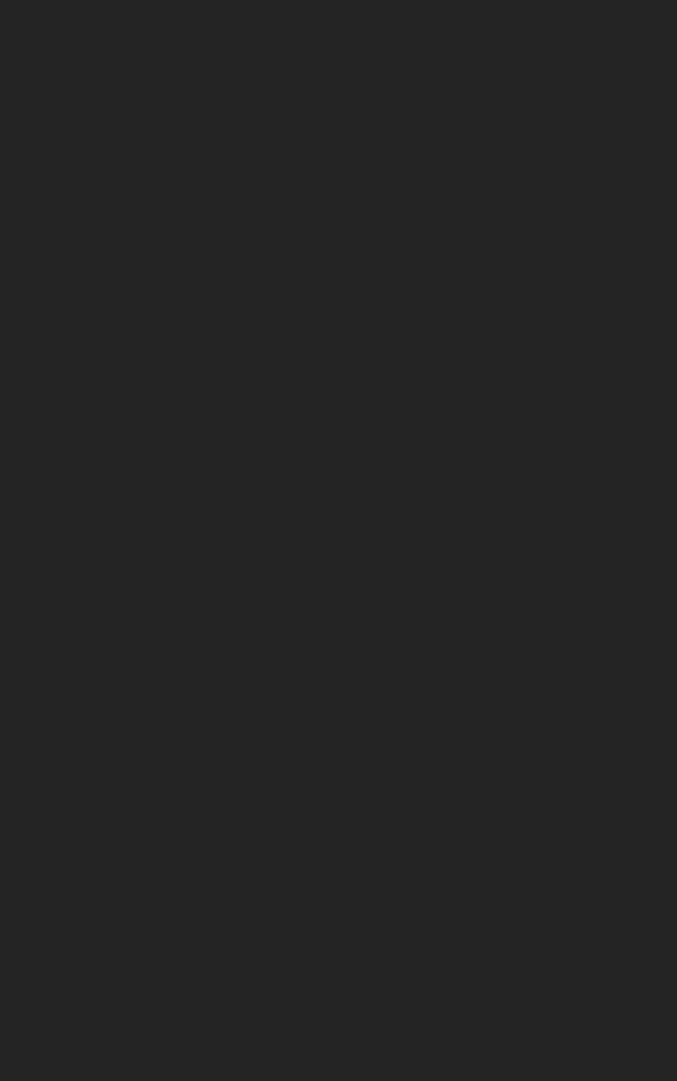 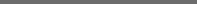 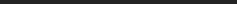 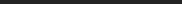 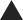 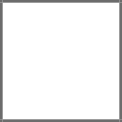 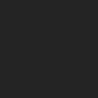 输入文字
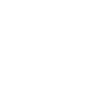 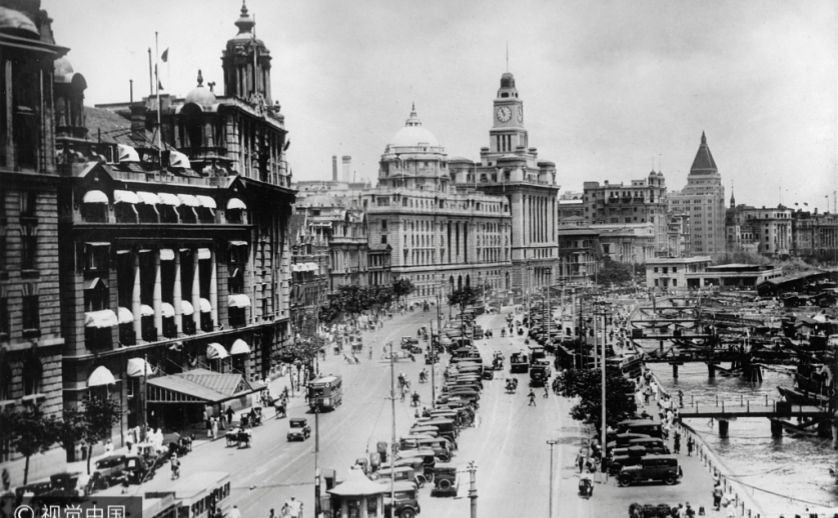 As food is to the body, so is learning to the mind. Our bodies grow and muscles develop with the intake of adequate nutritious food
输入文字
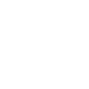 As food is to the body, so is learning to the mind. Our bodies grow and muscles develop with the intake of adequate nutritious food
输入文字
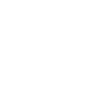 As food is to the body, so is learning to the mind. Our bodies grow and muscles develop with the intake of adequate nutritious food
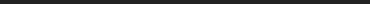 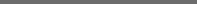 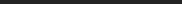 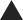 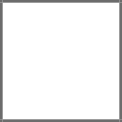 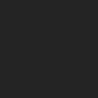 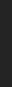 未来规划
未来规划
Future planning
Future planning
As food is to the body, so is learning to the mind. Our bodies grow and muscles develop with the intake of adequate nutritious food
As food is to the body, so is learning to the mind. Our bodies grow and muscles develop with the intake of adequate nutritious food
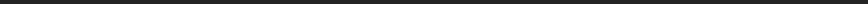 As food is to the body, so is learning to the mind. Our bodies grow and muscles develop with the intake of adequate nutritious food
As food is to the body, so is learning to the mind. Our bodies grow and muscles develop with the intake of adequate nutritious food
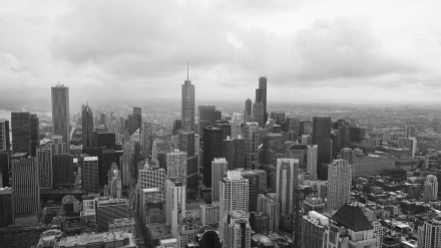 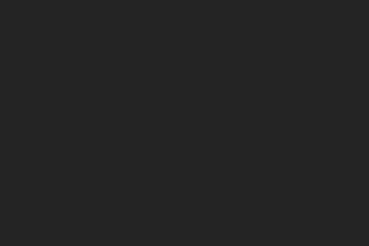 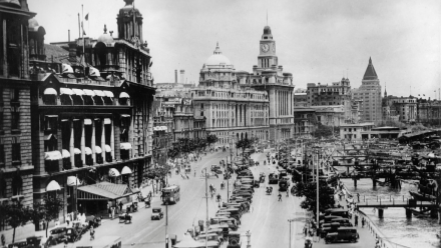 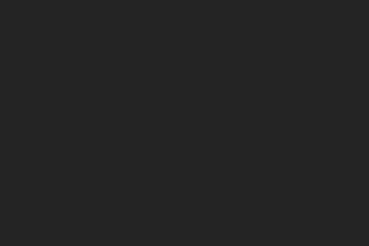 50%
70%
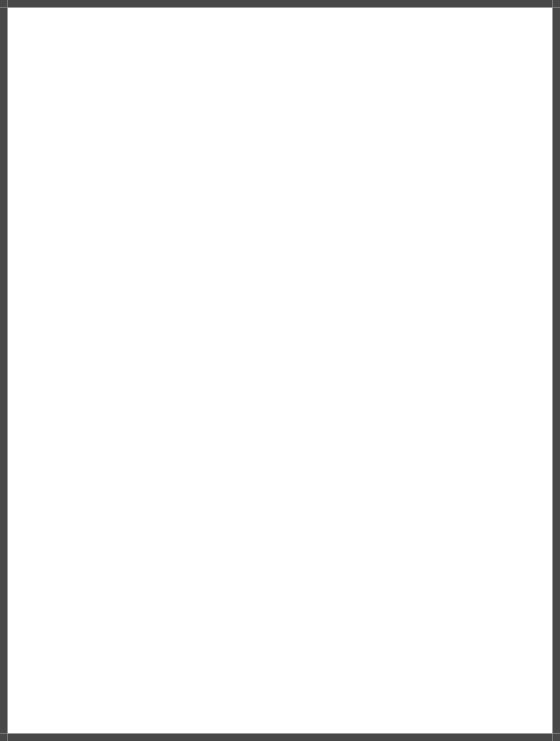 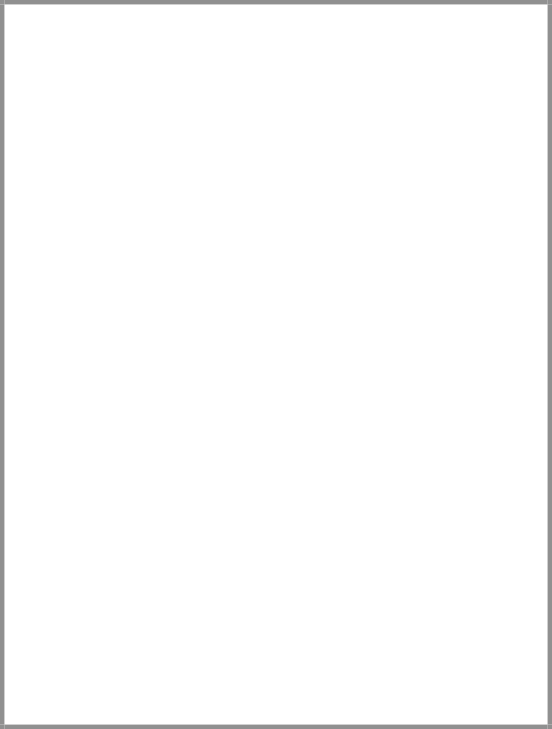 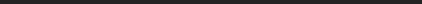 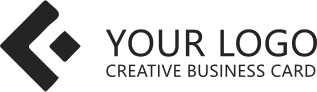 THANK
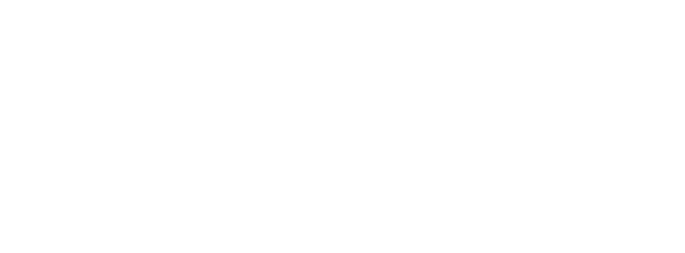 感谢您的观赏与聆听
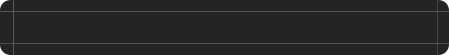 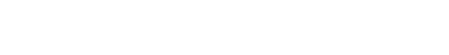 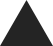 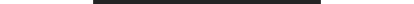